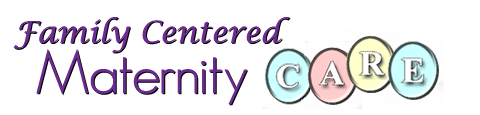 A family is a group of people who, in most cases, live together. They share their money and food and are supposed to take care of one another. 
Its members are either genetically related (like brother and sister) or legally bound to each other, for example by marriage. 
In many cultures, the members of a family have the same or a similar surname.
Type of family
nuclear
Extended
Blended
Single parent
Together, our families become the source of our rich cultural heritage and spiritual diversity. 
Each family has strengths and qualities that flow from individual members and from the family as a unit. Our families create neighborhoods, communities, states, and nations.
Family-centered maternity care
is a complex, multidimensional, dynamic process of providing safe, skilled, and individualized care. 

It responds to the physical, emotional, and psychosocial needs of the woman and her family.
Concepts
Birth is a celebration - a normal, healthy process.
Pregnancy and birth are unique for each woman.
The central objective of care for women, babies, and families is to maximize the probability of a healthy woman giving birth to a healthy baby.
In family-centered maternity care, pregnancy and birth are considered normal, healthy life events.	
family-centered maternity care may be carried out in any birth setting: home birth, birth center  , hospital birth or emergent birth. In short, family-centered maternity care respects the family as a unit, the mind-body-spirit of the family, and provides evidence-based care accordingly.
The Goal
The goal of family-centered maternity  care is to obtain the best possible healthy outcome for all members of the family. 
In addition to being the best way to care for mothers and babies.
Benefits of  FCMC
Benefits of Family-Centered Care to Families
Decreased anxiety
Accelerated recovery time
Reduced crying and restlessness
Decreased emotional distress with better coping during procedures, hospitalization, post hospital period, and recovery
Increased parent confidence and problem-solving capacity
Improved mental health status of mothers, of children with chronic illness
There Are Common Themes of FCMC
Decision-making should be a collaborative effort between the pregnant woman and her healthcare  providers
 Education should reflect current, evidence-based knowledge
 Information should be shared freely between the pregnant woman and each of her healthcare providers
 Mothers and babies should stay together (rooming in).
Principles
The presence of supportive people during labor and birth is beneficial to the mother and family
Mothers are the preferred care providers for their children
Freedom of movement is beneficial for the laboring woman and should be encouraged
Routine interventions that are unsupported by scientific evidence should be avoided
All members of the healthcare team should be educated about physiologic birth and non-pharmacologic methods of pain management
Skin-to-skin contact immediately after birth and exclusive breastfeeding should be standards of practice. 
Pregnancy and childbirth as normal and healthy processes
Personalized prenatal care

Comprehensive perinatal education, with active input from the family

Healthcare professionals assist the family in making decisions important to their care
Outcomes
*FCMC results in greater satisfaction for all involved. 
*They will have participated in the decision-making process which will increase their self-confidence for families that are cared. 
*They will have validated their learning with real life experience. 
*Healthcare providers that work within a family-centered model will also experience greater satisfaction
“Health” is NOT only a physical condition
“Health” also means the parents are imbued with confidence and competence
as they transition into their new roles
أمور كثيرة قد تغيرنا، لكننا نبدأ وننتهي بعائلة



أنتوني براندت
Thank you for listening